ORIENTIERUNGSPHASE
WintERSEMESTEr				2021/22
Kulturanthropologie/Europäische Ethnologie
Corona Hygienemaßnahmen
Bitte unbedingt die 3G-Regelungen beachten! (Mensen: 2G!)

Maskenpflicht in den Gebäuden!
Das programm, 18.10.2021
11:15-13:00 Uhr:

Einführung in das Fach und das hiesige Institut
Erläuterungen zum Studienverlauf im Bachelor
Sammeln und Beantworten von Fragen
Vorstellung der Fachgruppe und der Lehrenden
1) Einführung in das Fach		und in das hiesige institut
FACHVERSTÄNDNIS UND GEGENSTANDSBEREICHE

KA/EE erforscht alltägliche Lebenswelten und Gesellschaft in historischer und gegenwartsbezogener Perspektive
Erforschbar sind…alle kulturellen Formen und Praktiken, aber auch Institutionen, Gruppen, Milieus , Szenen…
Mögliche Themenfelder: Arbeit, Freizeit, Wohnen, Mobilität, Kleidung, Reproduktion,  Körperlichkeiten, Gesundheit und Krankheit…
Ziel: Konstanz und Wandel des Alltagslebens aufzuzeigen und an der Lösung gesellschaftlicher Probleme mitzuwirken
1) Einführung in das Fach		und in das hiesige institut
THEMENBEREICHE & FORSCHUNGSFELDER

Kommunizieren und Erzählen
Popkultur/Populärkultur
Migrations- und Grenzregimeforschung
Rassismus und postkoloniale Perspektiven
Kulturen sozialer Ungleichheit
Geschlechterforschung/Gender Studies
Ethnografischer Film und visuelle Kultur
Digitale Kulturen
Materielle Kultur und Technik
Formen von Politik und des Politischen
Europäisierung
Stadt und Regionalforschung
Museologie und Museumspraxis
Wertschöpfung aus Kultur und kulturelles Eigentum
1) Einführung in das Fach		und in das hiesige institut
AUSBILDUNGSZIELE UND QUALIFIKATIONSPROFIL

Kulturanthropologische Fragestellungen auf  alltägliche Phänomene anwenden können
Vermittlung inhaltlicher, theoretischer und methodischer Kompetenzen
Fähigkeit Forschungen konzipieren und durchführen
Verarbeitung von Analyseergebnissen in verschiedene Wissensformate(insbesondere Texte, aber auch Filme, Ausstellungen…)
Zeitmanagement und Teamfähigkeit
1) Einführung in das Fach		und in das hiesige institut
BERUFSPERSPEKTIVEN UND ARBEITSFELDER

Keine berufliche Engführung
BA-Abschluss als Grundlage für spezialisierte MA-Studiengänge und Praktika in der Wirtschaft
Museen, Print- und Onlinemedien, Dokumentarfilm, Hochschulen und Forschungsinstitute, Nichtregierungsorganisationen (NGOs), Stiftungen, Presse- und Öffentlichkeitsarbeit, Verlage, Kulturmanagement, Kulturpolitik, -arbeit,-verwaltung, Marktforschung, Werbung sowie Film-, Theater- und Literaturbetrieb…
1) Einführung in das Fach		und in das hiesige institut
MITARBEITER*INNEN DES GÖTTINGER INSTITUTS FÜR KULTURANTHROPOLOGIE/EUROPÄISCHE ETHNOLOGIE

Auf professoraler Ebene: Regina Bendix, Sabine Hess und Victoria Hegner (Vertretungsprofessur)
Als „Mittelbau“ um die 16 Promovierende, Postdoc-Mitarbeiter*innen (in Forschungsprojekten) und Dozent*innen sowie internationale Fellows und mehrere Lehrbeauftragte
Im Geschäftszimmer und Sekretariat: Frau Lauer, Frau van Eeckhoutte, Frau Venus und Frau Schmidt (zur Zeit im Mutterschutz)
Zahlreiche studentische Mitarbeiter*innen und Tutor*innen
1) Einführung in das Fach		und in das hiesige institut
1) Einführung in das Fach		und in das hiesige institut
Forschungscafé am
Dienstag, 19.10.2021
14h in KWZ 0.606 + 0.607
NETZWERKE
Zentrum für globale Migrationsstudien (CeMig)
Migrationsgesellschaftliche Grenzformationen (Promotionsprogramm)

DRITTMITTELPROJEKTE (AUSWAHL)
Sensible Provenienzen - Menschliche Überreste aus kolonialen Kontexten in den Sammlungen der Universität Göttingen
Authentizität und Vertrauen bei Bio-Lebensmitteln: Innovative Kommunikationsansätze entlang der Produktkette und in der Gesellschaft (AVOeL)
„Geschlechterforschung im Balkan“. Internationaler Workshop
Who Cares? An Investigation of the Compatibility of Research and Care Work in the Time of COVID-19 and Beyond
Gender Perspectives on Uncertainty and Home‐Making among Refugees in Lower Saxony. VolkswagenStiftung
EU-Forschungsprojekt „RESPOND: Multilevel Governance of Mass Migration in Europe and Beyond“ im Rahmen von Horizon 2020
Trilaterales Deutsch-Israelisch-Palästinensisches DFG Projekt
2) ERLÄUTERUNGEN ZUM 			STUDIENVERLAUF IM BACHELOR
Module
Veranstaltungstypen
Leistungspunkte (Credits)
Prüfungsarten im Fach
Aufbau 2-Fächer-BA
Semestergestaltung
eCampus, UniVZ , FlexNow, StudIP?
Weitere Informationen zum Studienverlauf
Info-Veranstaltung zu Studienplanung und Stundenplangestaltung am

Dienstag, 19.10.2021
11h in KWZ 1.601
2) Erläuterungen zum Studienverlauf:	2-Fach-Bachelor
2) Erläuterungen zum Studienverlauf: 	Module im kerncurriculum
Basismodule (Pflicht)
Aufbaumodule (Wahlpflicht)
2) Erläuterungen zum studienverlauf:	was sind module?
leHRVERANSTALTUNGEN IM WS 2021/22
2) Erläuterungen zum Studienverlauf: 	Stundenplan gestalten
How To… Handreichung des Instituts 
(folgt per Mail und wird auf der Homepage veröffentlicht)

Info-Veranstaltung am Dienstag 19.10.2021, 11h, KWZ 1.601
2) Erläuterungen zum Studienverlauf:  	professionalisierungsbereich
Der Professionalisierungsbereich dient der individuellen berufsfeldbezogenen bzw. fachwissenschaftlichen Fortbildung und umfasst insgesamt 36 Credits. Er teilt sich auf in das
Fachwissenschaftliche  Profil (Vertiefungs- und Spezialisierungsmodule, auch Wahlmodule zur Visuellen Anthropologie)
und in
Schlüsselqualifikationen(Praxiserfahrung)
siehe auch Angebote der ZESS*(Sprachkurse, weitere Zertifikatsprogramme z.B. journalistische Praxis)
*Zentrale Einrichtung für Sprachen und Schlüsselqualifikationen
Tartu 
Estland
Barcelona
Spanien
Szeged
Ungarn
Reykjavik
Island
Metz
Frankreich
Graz und Wien
Österreich
Basel
Schweiz
2) Erläuterungen zum Studienverlauf:	studieren im ausland
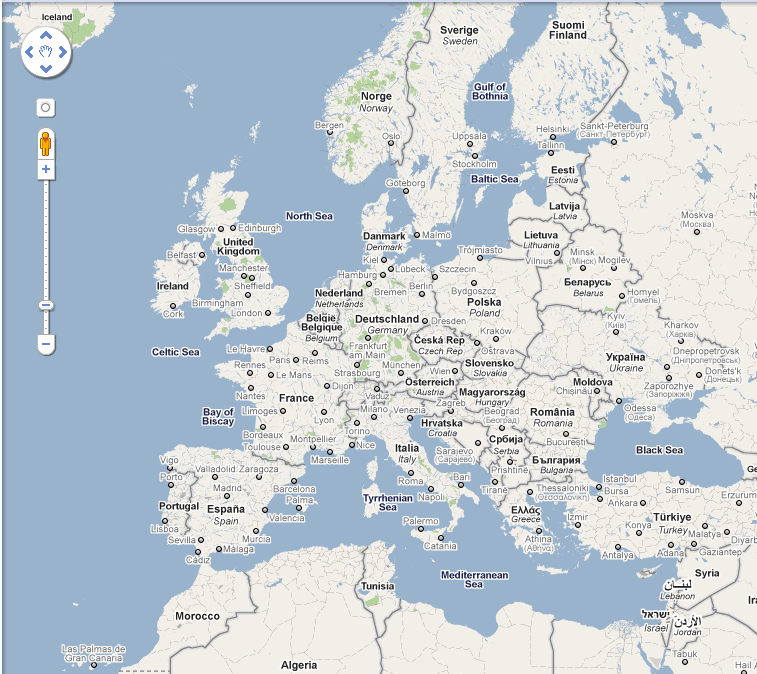 Kooperationsbeziehungen der KA/EEim Rahmen des ERASMUS+ Programmes: 
 Barcelona (Spanien) 
 Graz (Österreich)
 Reykjavik (Island)
 Tartu (Estland)
 Basel (Schweiz)
 Metz (Frankreich) 
 Szeged (Ungarn) 
 Wien (Österreich)
 Zürich (Schweiz)
 
Zudem bietet die Universität Möglichkeiten des
Studiums in den USA, Australien, China, Japan …

	Ansprechpartnerin: Carna Brković 
	carna.brkovic@uni-goettingen.de
	Sprechstunde nach Vereinbarung
2) Erörterungen zum studienverlauf:	praktikum
Zum Modul B.KAEE.07 (i. d. R. im 4. Semester) gehört die Absolvierungeines (mindestens vierwöchigen) Praktikums in einem fachrelevanten Berufsfeld. 

	Am besten schon rechtzeitig informieren und bewerben, da die Bewerbungsfristen für ein Praktikum in den Einrichtungen oft bis zu einem Jahr lang sein können. Das Praktikum kann dafür jederzeit angerechnet werden.
	
	Ansprechpartner: Stefanie Mallonstefanie.mallon@uni-goettingen.deSprechstunde: Mittwoch 9-11 Uhr oder nach Vereinbarung per Mail
2) Erörterungen zum studienverlauf:	weitere ansprechpartner*innen
KA/EE Studiengangsberatung und –koordination Bachelor :
Stefanie Mallonstefanie.mallon@uni-goettingen.deSprechstunde:  Mittwoch 9-11 Uhr oder nach Vereinbarung per Mail
Lehre und Prüfungsangelegenheiten:
lehre_kaee@uni-goettingen.de
Fachgruppe
kaee-fachgruppe@gmx.de Fachschaftsraum: KWZ 1.602
Instagram: kaeeophase
Studienberatung der Fakultätwww.phil.uni-goettingen.de/studienberatung(berät zu Fachwechsel, Studienproblemen, Schlüsselkompetenzen, Berufsorientierung …)
Zusammenfassung und weitere infos
How To… Handreichung (folgt per Mail sowie auf der Institutshomepage

In einer Kurzform auf der Institutshomepage Rubrik Studium in den Studieninformationen
	sowie
	in der Prüfungs- und Studienordnung und im Modulverzeichnis des Bachelorstudiengangswww.kaee.uni-goettingen.de
3) SAMMLUNG UND BEANTWORTUNG von Fragen
4) Vorstellung der lehrenden